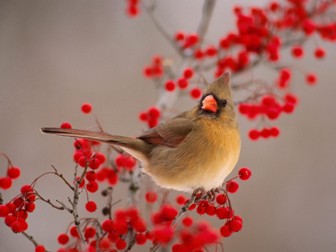 Рябина, рябинушка
Интерактивная лекция 
для учащихся 7 - 9  классов
Автор:
Ольга Михайловна Степанова
учитель английского языка 
МБОУ «Цивильская СОШ №1 
имени Героя Советского Союза М.В. Силантьева»
города Цивильск Чувашской Республики
2017
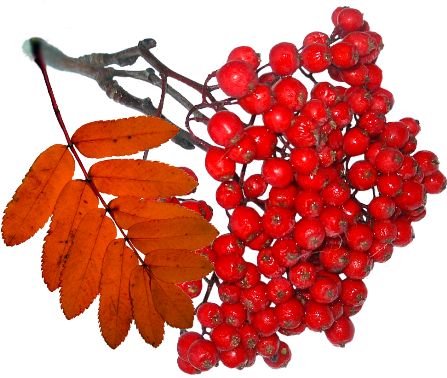 РЯБИНА -  (лат.Sorbus aucuparia) -  от кельтского слова «sor» — терпкий, и латинского aucupari, что означает «ловить птиц». Такое название связано, вероятно, с ловлей таких птиц как ____________, которые любят лакомиться  ягодами рябины.
дрозды
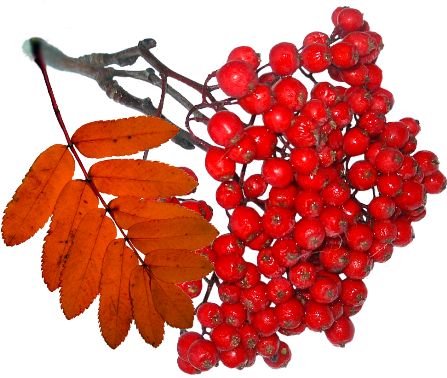 Русское название  произошло от древнеславянского  «рябъ» – рябой. По В.И. Далю — крапинка, ______________. Действительно, плоды рябины заметны издали, яркими крапинками,                     украшая лес.
веснушка
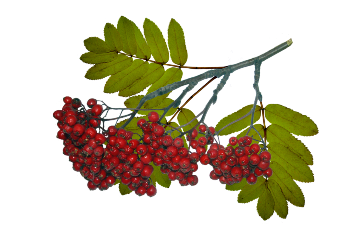 В народе рябину называют птицелов, зимняя ягодка - только после заморозков рябина становится вкусной. Есть и совсем необычное название – удел быка, за  ярко-красный цвет ее ягод, на который резко реагируют ________ .
быки
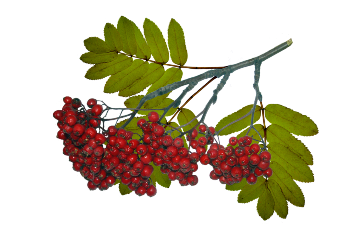 Происхождение названия рябины поморская легенда объясняет так. Жили как-то муж с женой, и было у них двое детей. Старшая, нелюбимая дочь, была злой, завистливой и имя ей дали неласковое - Восьмуха. А младший, сынок,  был добрым, приветливым, родители звали его _________________ и души в нем не чаяли.
Романушка
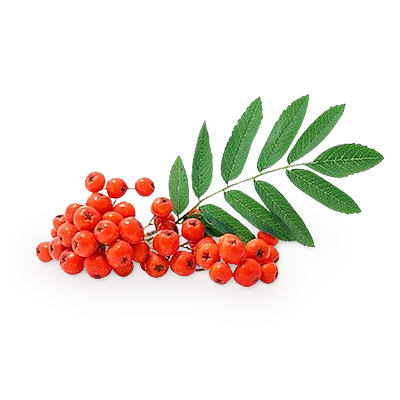 Невзлюбила Восьмуха Романушку и задумала его погубить. Завела как-то ребенка в гнилое болото и утопила. Но не удалось ей сгубить его совсем. Выросло на том месте приветливое  кудрявое _________ , растет с тех пор по всей русской земле и назвали его люди ласково рябинкой.
деревце
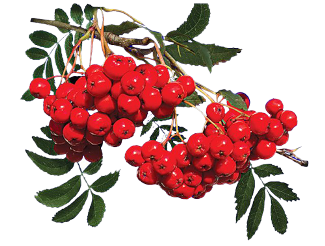 Другая старинная легенда рассказывает, что рябина  появилась от большой любви.  В нее превратилась жена, у ног которой погиб ее любимый супруг. Злые люди хотели их разлучить, но  ни с помощью золота, ни с помощью власти они  этого не добились. Тогда  убили мужа, но даже _________ не разлучила их.
смерть
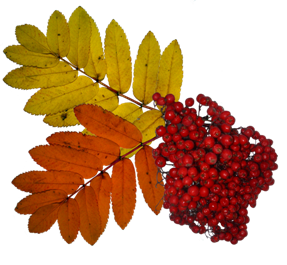 Жена, поцеловав его в последний раз,  взмолилась  Богу, чтобы он не разлучал ее с любимым. В тот же миг она превратилась в рябину  на его могиле. С той поры и колышется она на ветру, и пламенеют осенью гроздья ее ягод красных, как _______ , пролитая во имя верной и негасимой любви.
кровь
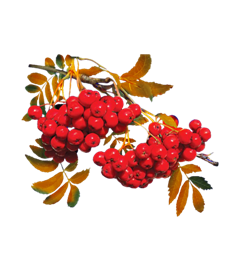 А  согласно белорусским  преданиям, рябину создал сатана на месте пролившихся слез изгнанной из рая Евы -  в знак своей победы над человеком. Однако Господь, увидев, что листья на дереве напоминают по форме крест, забрал рябину из дьявольского сада. Потеряв власть над деревом, в отместку дьявол, чтобы нанести людям _______, сделал их горькими.
вред
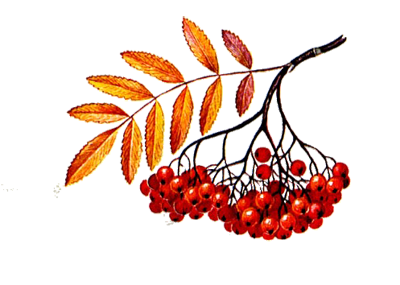 Наши предки, древние славяне, считали рябину, наряду с дубом, березой, вербой , священным деревом. Они   верили, что в  кроне рябины прячутся перуновы _____________ (такие же красные, как ее ягоды).  Ветка рябины с ягодами воспринималась как символ палицы  Перуна, способной защитить человека от всех бед.
молнии
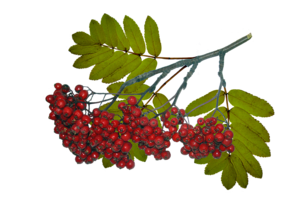 Издревле сyществовал запpет pyбить, ломать, обpывать  цветы и  ягоды pябины. Разрешалось срезать ее крупные ветви  только для  посохов  священнослужителей и странников, отправлявшихся в дальний _______ . А мелкие ветки с цветами или плодами  -  для украшения жилищ и проведения ритуальных действий.
путь
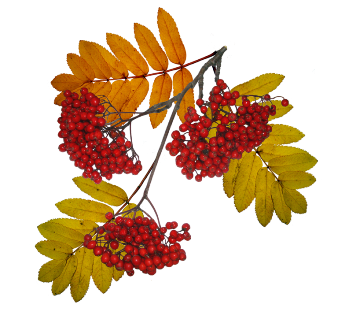 Бытовало поверье  - кто ее поломает или сpyбит, тот  вскоpе yмpет сам или же yмpет кто-либо из его близких.  Поэтому, прежде чем сломать рябиновую ветку, дереву кланялись, просили прощения поясняли, зачем берут его частицу, а иначе — быть бедам, самая мелкая из которых – зубная _______ .
боль
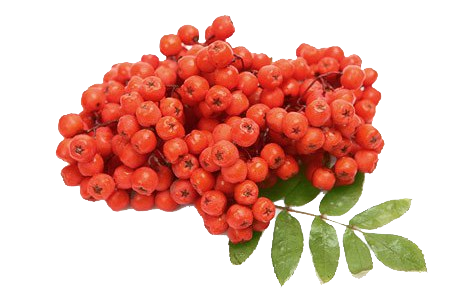 Не только у славян, у  многих народов лучшая палочка для волшебника – рябиновая, лучший венок для невесты – из ее цветов, лучший ________ от злых сил – гроздья ее  ягод.
оберег
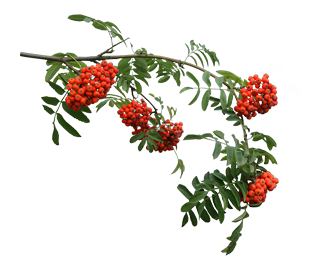 В народном творчестве  рябина, наряду с березой, является поэтическим символом России. Испокон веков  она  являлась так же символом плодородия и благополучия. Ее ягоды (как и калины ) считаются символом семейного счастья, сильной и верной любви, а значит и крепкой семьи. Поэтому молодожёны сажали её у своего дома, гроздья ягод выкладывали  на  _________________ или между рамами.
подоконник
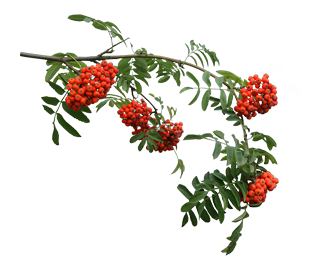 дом
По старинному поверью пока ягоды сохраняют свой цвет, семейному союзу ничего не грозит и, кроме того, считалось, что рябина охраняет _______ от злых сил. Традиция эта жива до сих пор, хотя большинство уже не знают ее смысла. Поссорившимся влюбленным советовали посидеть вместе в тени рябины. Под рябиной встречались и расставались, у рябины просили совета.
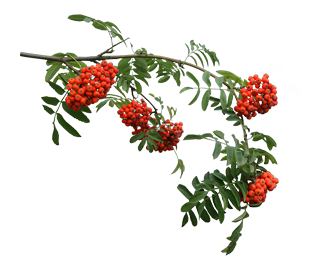 И хотя рябина – невысокое хрупкое деревце, а ни засухи, ни мороза не боится и около 100 лет живет и плодоносит. Не удивительно, что  в русском фольклоре  она воспринималась  как  ________ , обладающее сильным характером
дерево
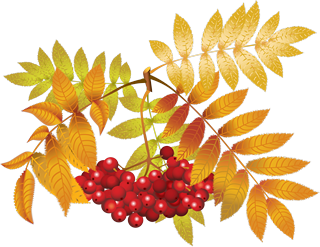 «Ее кудри треплет ветер, обрывая белый цвет, но сильнее, чем рябина дерева на свете нет». Считали, что она способна отогнать от тяжелобольного смерть, вернуть его к жизни, может  преградить  _______ призракам и привидениям, может своей силой  наделять людей.
путь
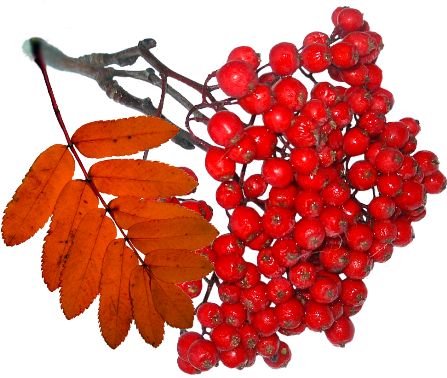 Издревле считалось, что рябина является мощным и действенным оберегом. Если присмотреться, то  можно увидеть, что на нижней стороне  ее ягод находится ___________ , напоминающий звёздочку.
рисунок
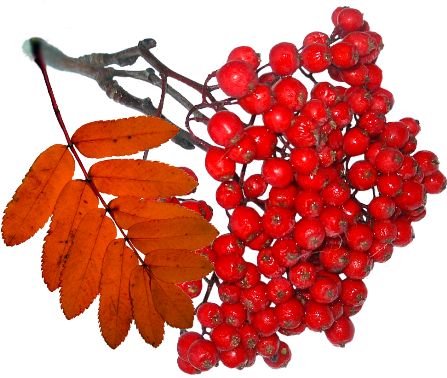 звезда
В языческой культуре ___________ являлась одним из самых древних и важнейших символов – символом защиты. Вероятно, поэтому появилось представление о рябине, как о дереве, способном защитить от  злых  сил, порчи, болезней, и оно характерно для многих народов нашей страны.
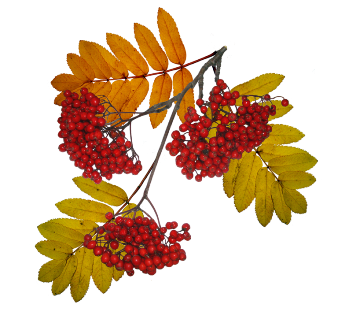 Так, в одной  чувашской легенде рассказывается, что злые духи решили погубить Бога, мол, он не дает им творить  злые дела. Окружили они Бога и начали спорить, как убить его. Бог в это время убежал от них, залез на рябину и спрятался в ее кроне. Так рябина спасла Бога. Поэтому, считают чуваши, ее  ________ способна защитить человека                      от  любой напасти.
сила
Рябина, как и яблоня , считается женским деревом. Именно их она в первую очередь берет под свою защиту, дарит красоту и здоровье. Недаром ни одна свадьба на Руси не обходилась без рябины. В Воронежской губернии сваха сыпала жениху за голенище рябиновые коренья, чтобы на него не навели порчу на свадьбе. Рябиновыми листьями выстилали обувь новобрачных, а венки из ее веток с россыпями ягод надевали им на _________ . Считалось, что в таком наряде молодые спрятаны от сглаза с головы до ног.
головы
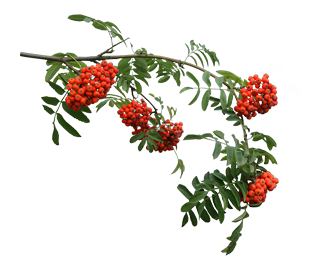 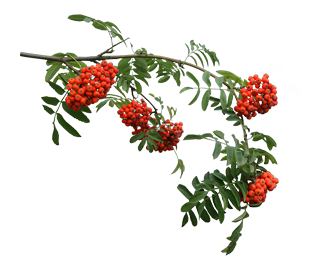 С рябиной связано множество примет. Согласно народным поверьям она охраняет воина в походе. Снаряжая мужей на войну, жены пришивали к их одежде крестики из рябиновых прутиков, перевязав их красной ниткой. Рябиновые  __________ клали в походные сумки как средство от цинги и усталости в дороге.
грозди
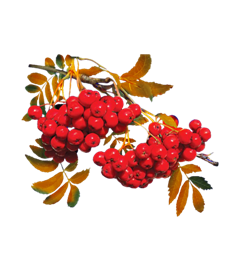 Наши предки посвятили рябине особенный день, в который отмечали ее именины. В народе его назвали днем «Петра – Павла Рябинников». Приходился он на 23 сентября, день святителей Петра и Павла. По поверью с этого дня солнце на зиму спать ложится, до весны глаза закрывает, заканчивается Бабье лето и приходит настоящая _______ .
осень
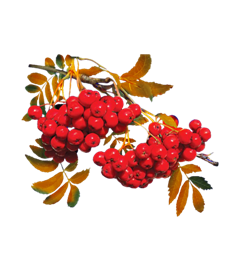 Уже наступают первые заморозки, горьковатая рябина становится сладкой и ее можно собирать, делать заготовки на зиму, обязательно оставляя немного  ягод птицам. Красивая традиция, рожденная поверьем, что того, кто в этот день соберет с дерева всю рябину, впереди будут ждать  _________ .
несчастья
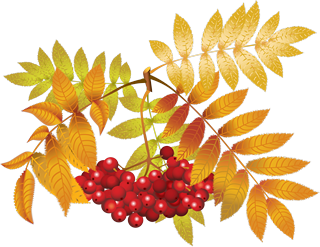 Гроздья рябины связывали в пучки и развешивали под крышами домов, на воротах, в сараях со скотиной. Таким образом крестьяне «открещивались» от происков нечистой силы, от «лихих людей и плохих вестей». В этот день устраивали народные __________ , пекли пироги с мясом, грибами, ягодами.
гуляния
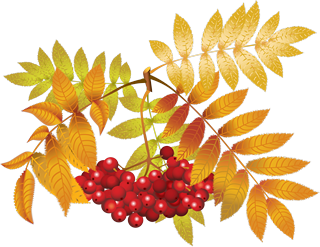 Девушки делали куклу-оберег «Рябинку» как символ материнства и семейного лада, водили хороводы. Праздники сопровождались особым колокольным звоном, который в народе назывался – “Рябиновый _______ ”. А 31 октября отмечали День красной рябины и прилетевших синиц.
звон
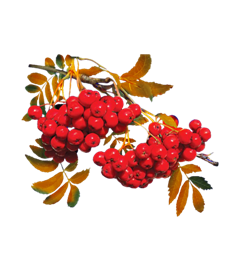 Самая, пожалуй, известная  народная примета -  обильный урожай рябины предвещает холодную зиму. Об этом есть красивая древняя индейская легенда. Однажды, много лет назад наступила холодная зима. Охотники  бродили по лесу в поисках пищи, с трудом пробираясь сквозь огромные _________ .
сугробы
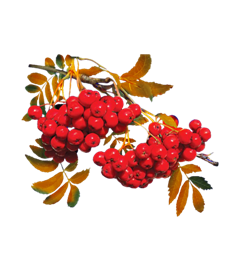 Чем больше они ходили, тем больше страх сковывал их души: лес был буквально усеян погибшими от холода птицами и мелкими животными. Племена объединились и вознесли свои _____________ к Великому Маниту с просьбой  помочь им.
молитвы
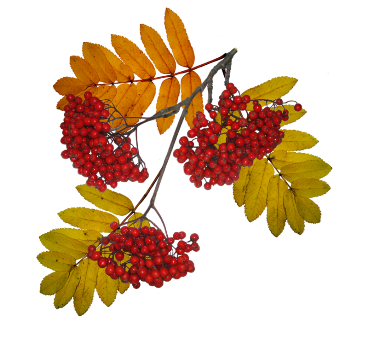 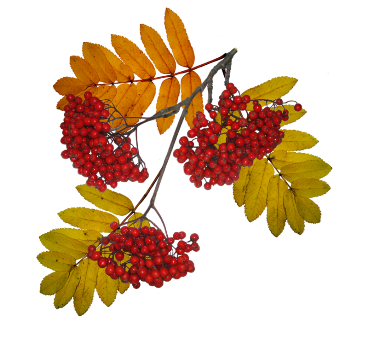 Великий Дух ответил: “Возьмите по капле крови от каждой мертвой птицы и животного и смажьте ею дерево”. Индейцы выполнили приказ. На следующее утро на всех деревьях, которые они смазали кровью, появились гроздья красных ягод, а на ветвях сидели ____________ и мелкие зверьки и с радостью их поедали.
птицы
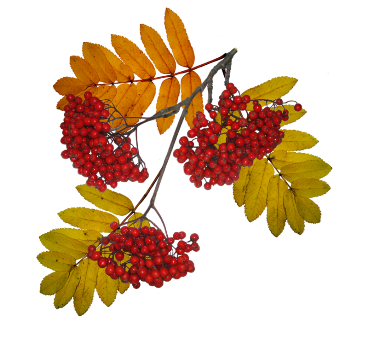 Счастливые индейцы танцевали до поздней ночи, восхваляя Великого Маниту, который пообещал им, что всякий раз, когда будет приближаться холодная _________ ,                                                      на рябине будет много ягод.
зима
Рябина обладает бактерицидными свойствами, поэтому является, наряду с серебром, отличным средством для очищения воды. Исстари, когда люди ходили на покосы, они бросали в заводи гроздь рябины, чтобы вода была питьевой. А охотники, рыболовы и туристы пользуются этим приемом до сих пор: 
в затхлую воду опускают на два часа ветку рябины с листьями – и _______                             обеззараживается,                                                     становиться                                                                         пригодной для питья.
вода
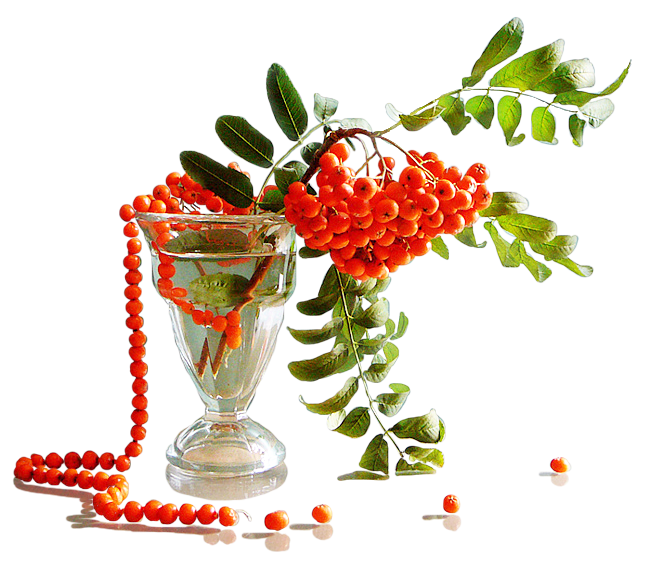 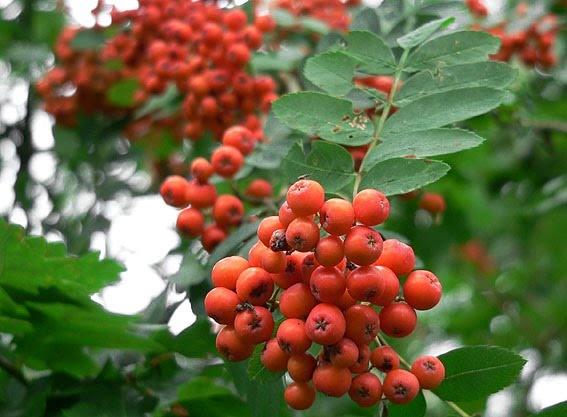 Пусть цветет и плодоносит рябина                                в наших садах и лесах!
Источник:

Рябина https://myphs.jimdo.com/2015/01/09/%D1%80%D1%8F%D0%B1%D0%B8%D0%BD%D0%B0/ 
Изображения взяты на сайте    http://yandex.ru 	
Условия использования сайта https://yandex.ru/legal/fotki_termsofuse/